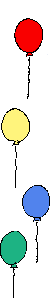 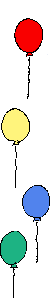 Обобщающий урокПовторение изученногопо теме “DieTiere. Wir gehen in den Zirkus”
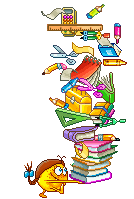 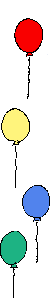 Урок немецкого языка 
в 4 классе
Станция 1
Mundgymnastik
In den Zirkus gehen wir.
Viele Tiere leben hier.
Tiger, Löwen,Bären,Affen,
Schlangen,Füchse und Giraffen
19.03.2011
http://aida.ucoz.ru
2
Станция 2
DIE TIERE
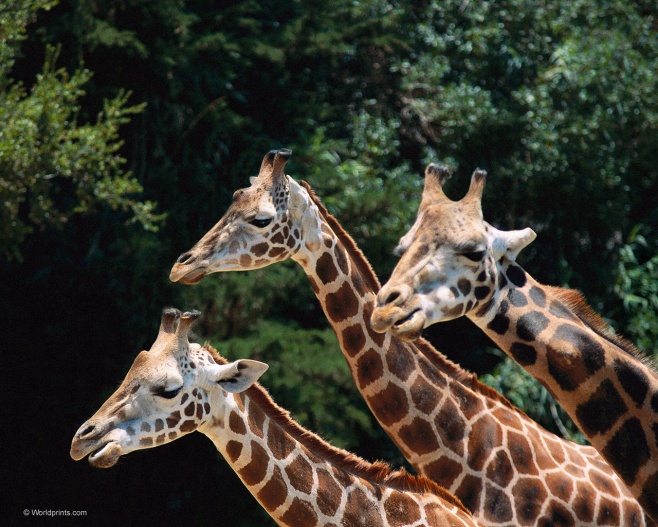 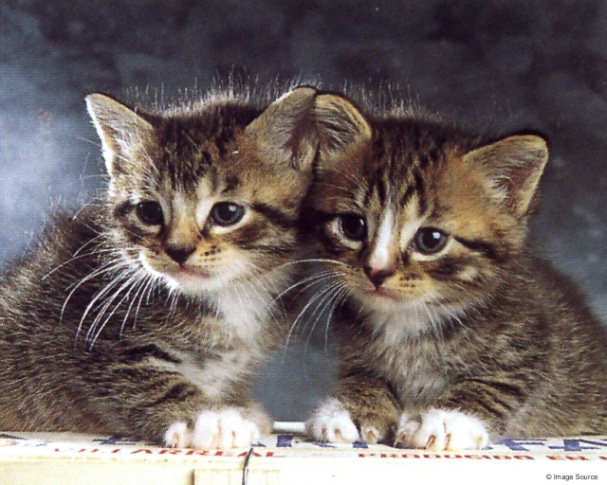 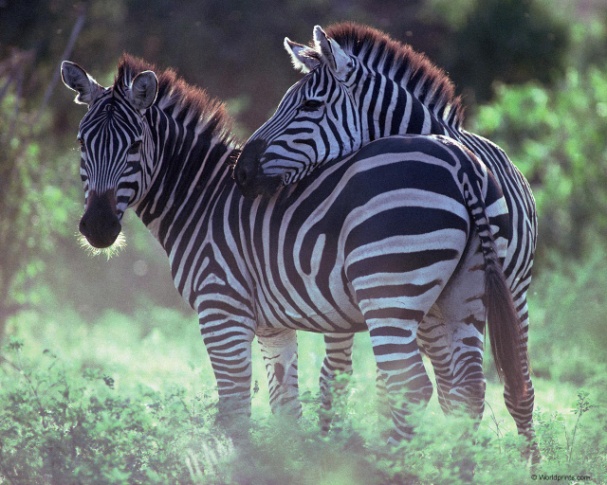 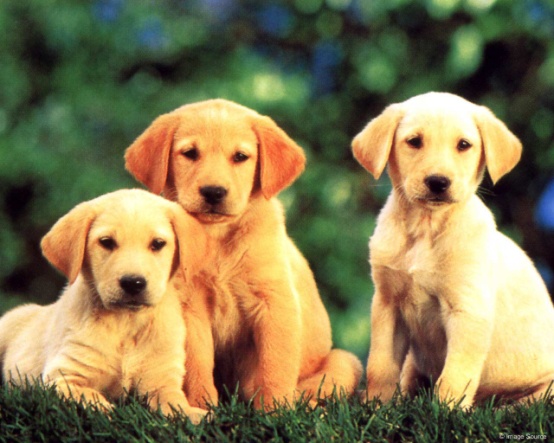 Станция 2
Die Grammatik
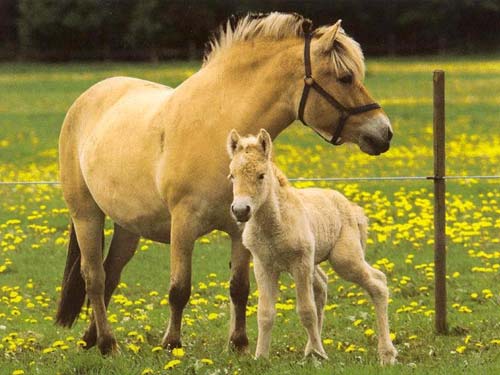 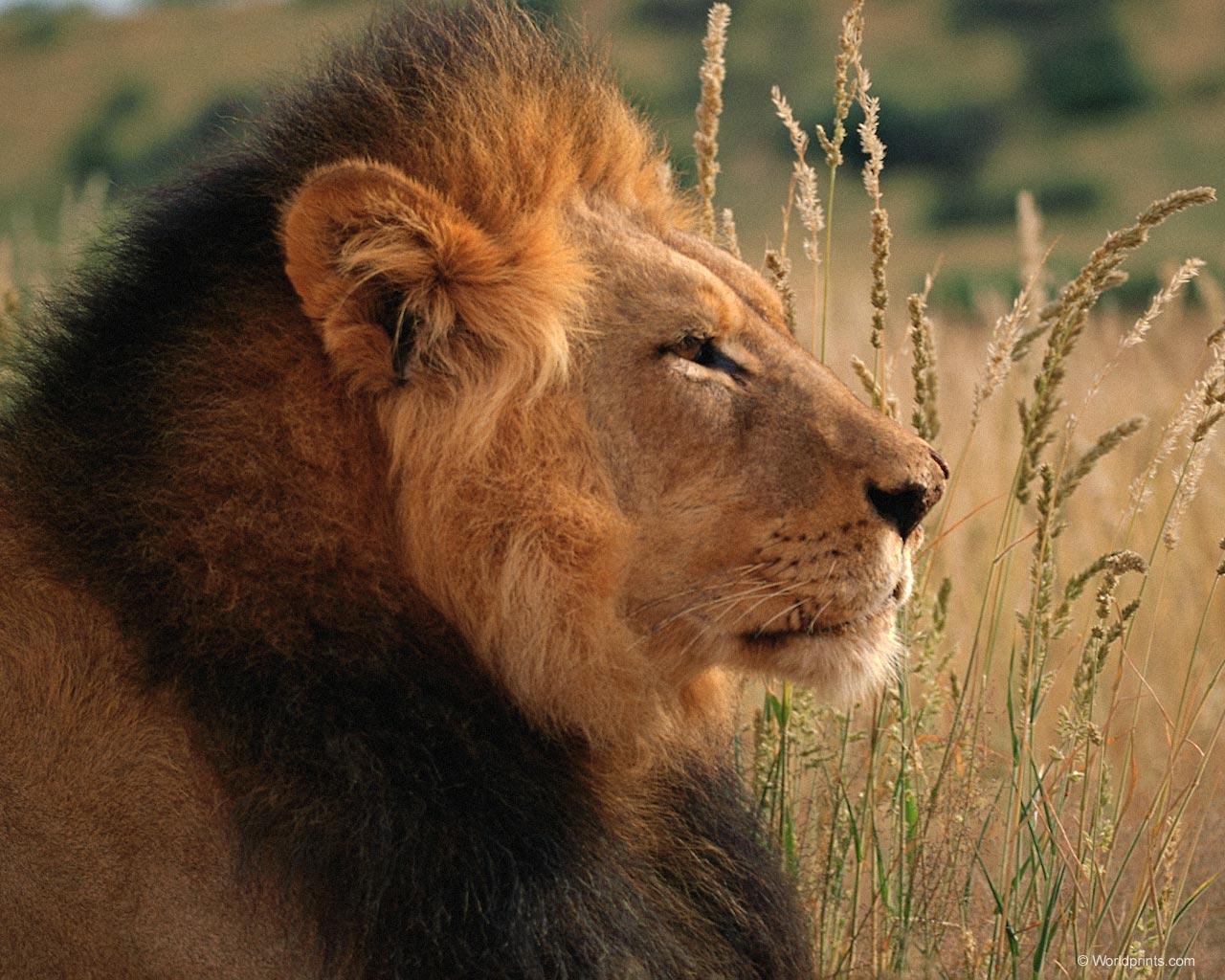 Станция 3
Die Morgengymnastik
        “Ich fische,fische…”
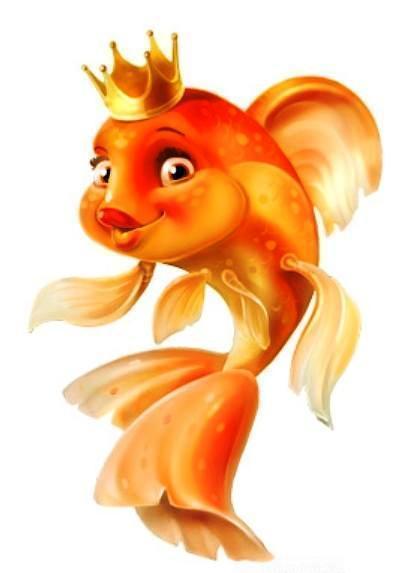 Станция 4Wir  gehen in den Zirkus
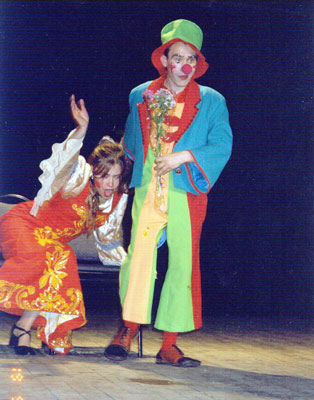 Die Clowns wollen
 alle in den Zirkus
einladen
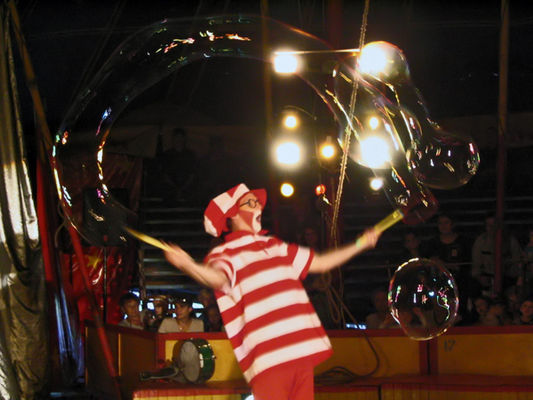 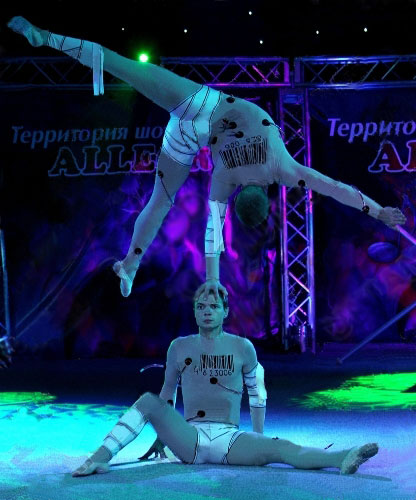 АKRоBаTen
Der Elefant macht tolle Saltos
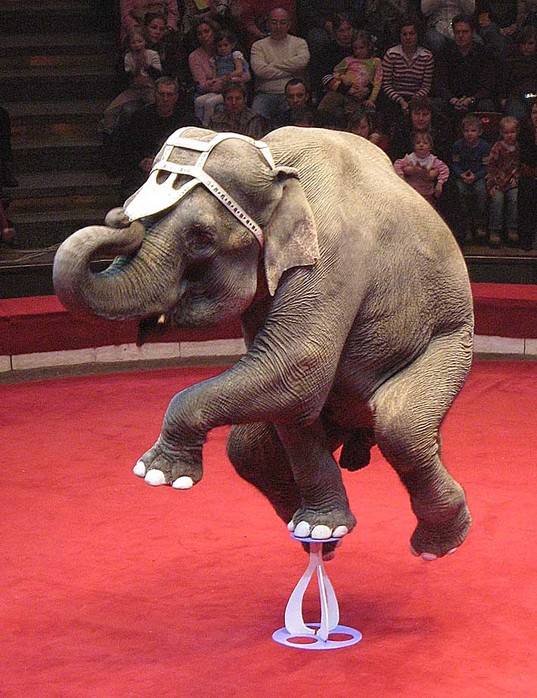 Der Hund fährt Rad
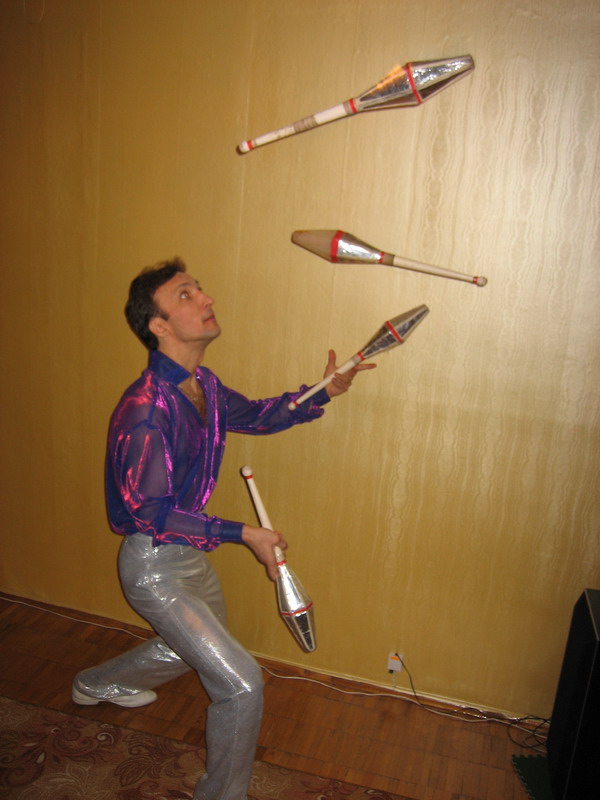 J ongleure jonglieren
СТАНЦИЯ 5
Das Lesen.
Der Text “der Zirkus”
СТАНЦИЯ 6
Wir machen einen Test
19.03.2011
http://aida.ucoz.ru
14
Alles Gute